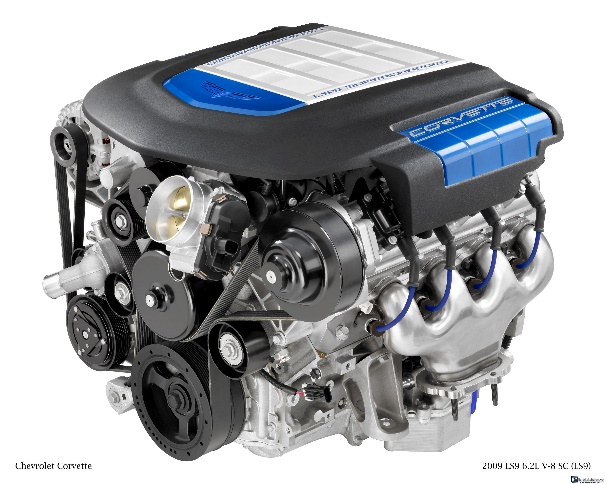 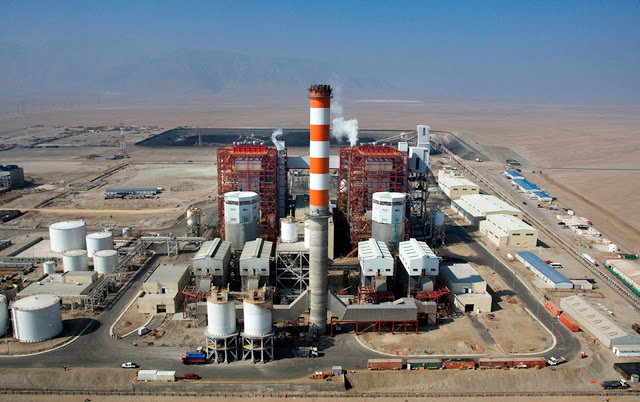 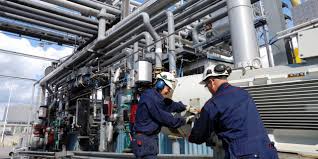 MENCIÓN TECNOLOGÍA TÉRMICA
Departamento de Máquinas y Motores Térmicos
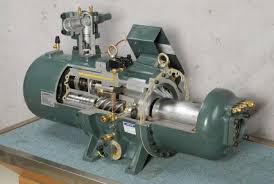 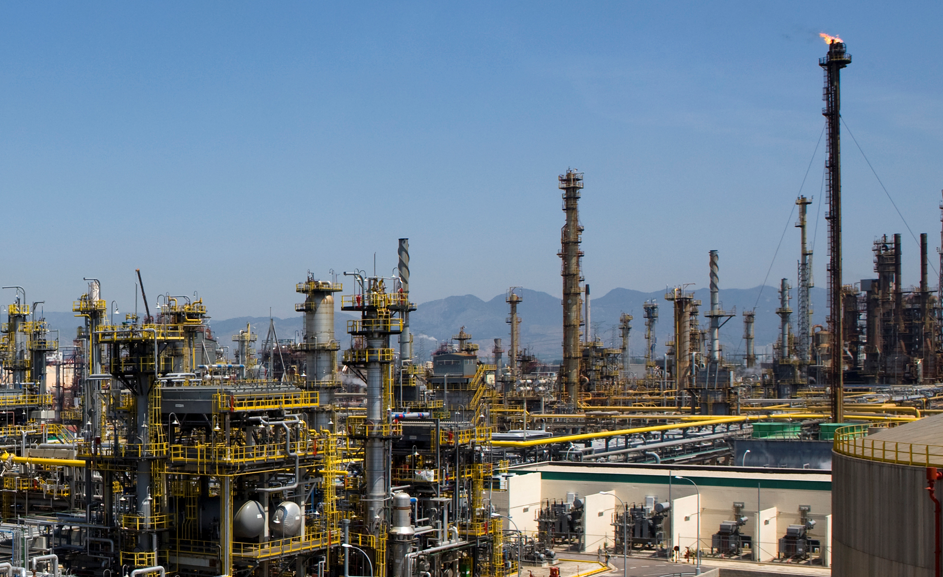 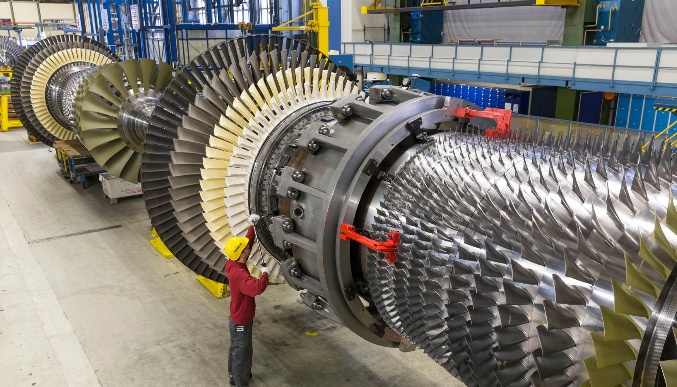 Asignaturas relacionadas en el plan de estudios
Termodinámica Técnica		2A
 Mecánica de Fluidos			2B
 Ingeniería Térmica			2B

 Tecnología Medioambiental	3A
 Máquinas Térmicas			3A
 Combustión 				3B
 Ingeniería de Fluidos			3B
Motores Térmicos (3ºB)
Objetivos:
 Conocer el funcionamiento de motores térmicos
 Entender los principales procesos físicos y criterios de diseño
 Saber predimensionar sistemas y cuantificar procesos





Contenido:
 Motores basados en turbomáquinas    
Funcionamiento y tecnología de turbinas de vapor
Funcionamiento y tecnología de turbinas de gas 
 Motores de Combustión Interna Alternativos
Procesos y tecnología de MCIA
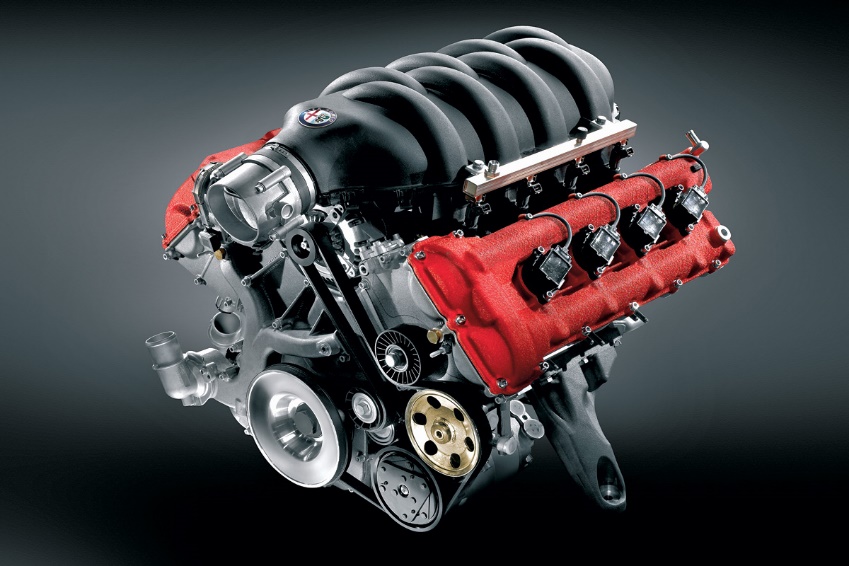 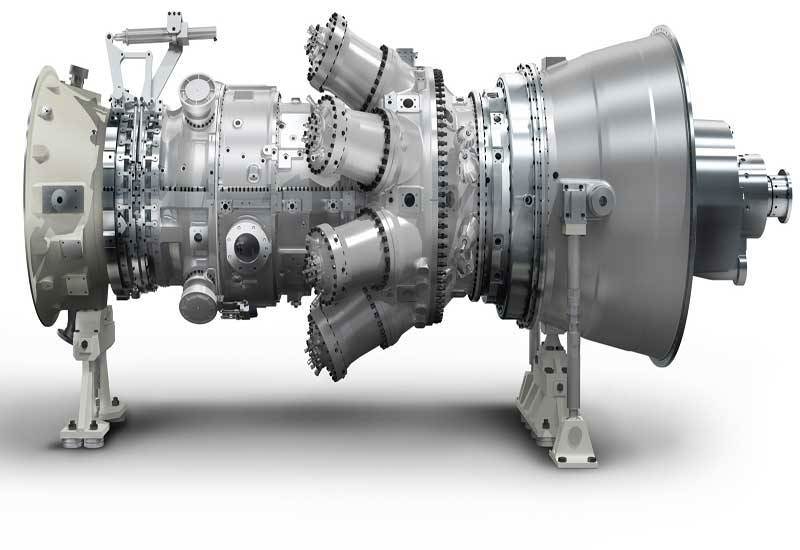 Centrales Térmicas y Cogeneración (4ºA)
Objetivos:
 Conocer el funcionamiento de las centrales térmicas y de cogeneración
 Entender los principales procesos físicos y criterios de diseño
 Saber predimensionar sistemas y cuantificar procesos





Contenido:
 Estudio del funcionamiento de una central térmica convencional    
 Análisis de sistemas de cogeneración    
 Análisis de las vías de evolución
Reducción de las emisiones contaminantes: lecho fluido, gasificación…
Mejora de la eficiencia  y adaptación a fuentes de calor de media/baja temperatura
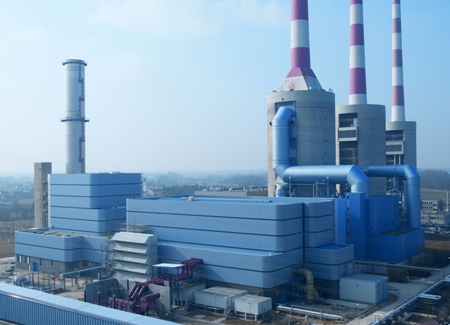 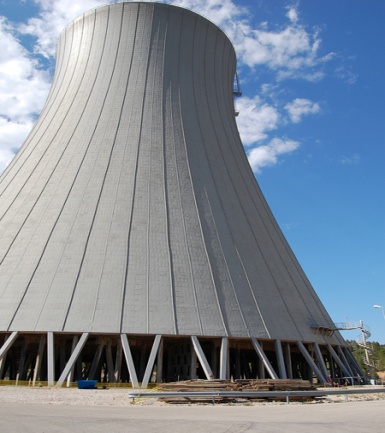 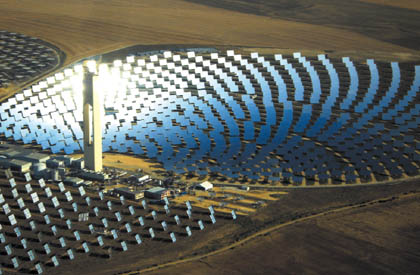 Mantenimiento de Máquinas Térmicas (4ºA)
Objetivos:
 Conocer las metodologías de planificación y gestión del mantenimiento industrial.
 Conocer las tecnologías de diagnóstico y su aplicación a máquinas térmicas.






Contenido:
    Aspectos tecnológicos del Mantenimiento
    Planificación y control del Mantenimiento
    Gestion del Mantenimiento
    Técnicas de detección y diagnóstico de fallos
    Aplicaciones del Mantenimiento a instalaciones de Máquinas Térmicas
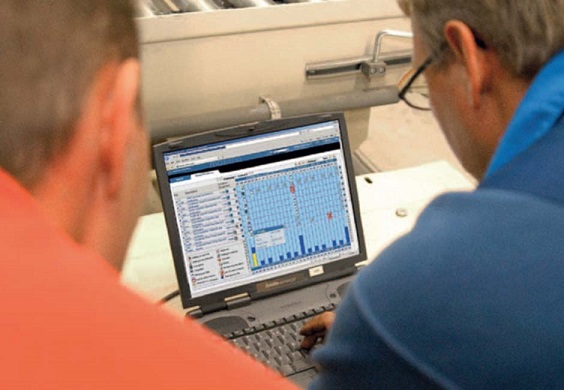 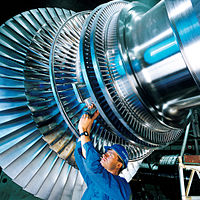 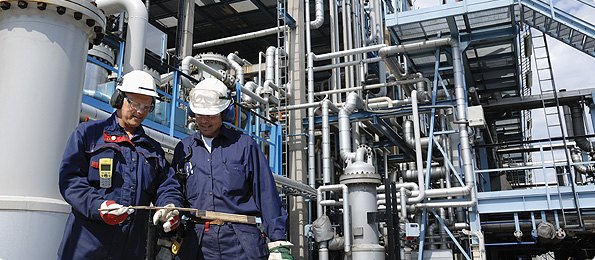 ¿Y después qué?
Grupos de generación espontánea






 Trabajo Fin de Grado en CMT – Clean Mobility & Thermofluids
www.cmt.upv.es

 Estudios de posgrado
 Master en Sistemas Propulsivos Sostenibles
 Master en Mantenimiento
 Master en CFD (Computational Fluid Dynamics)
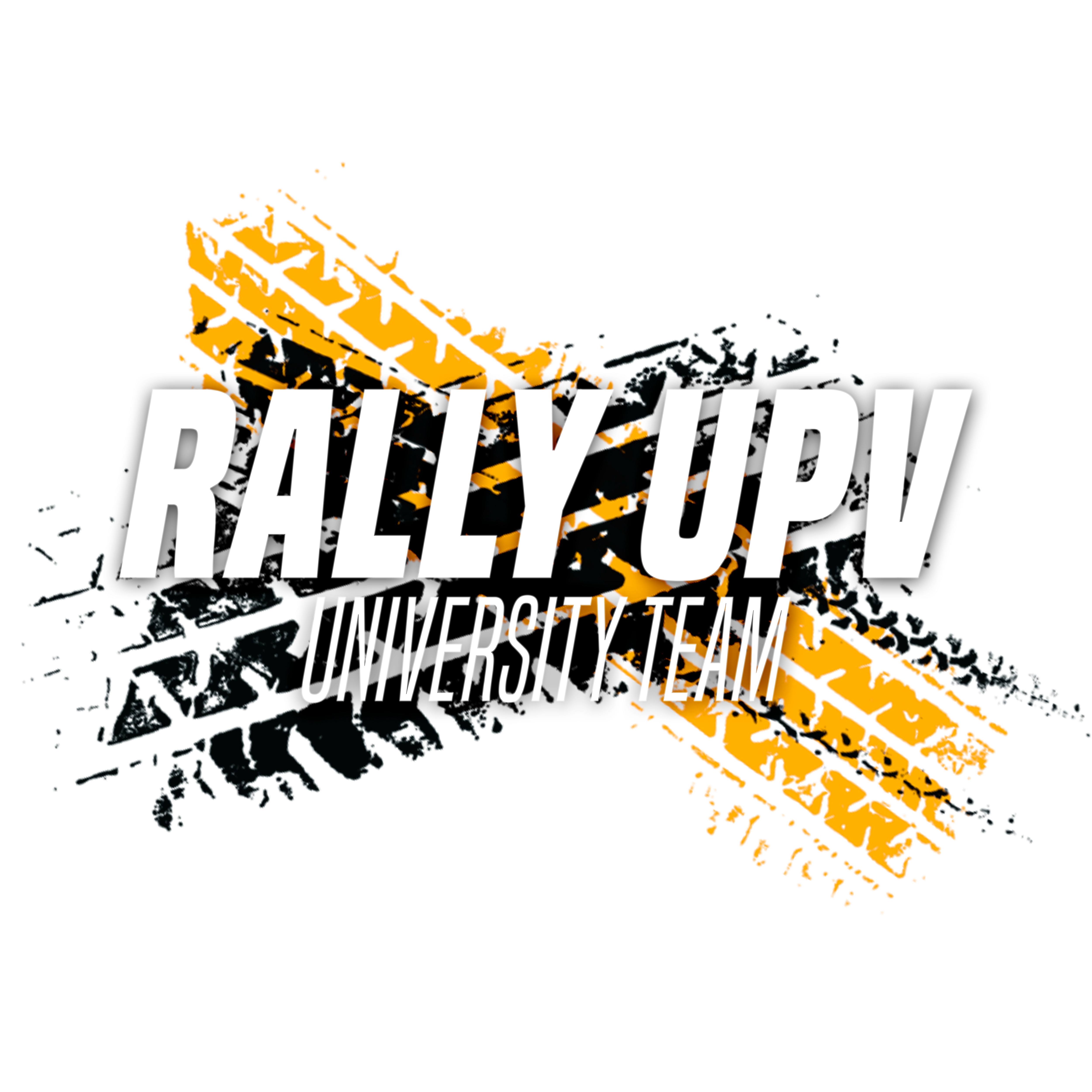 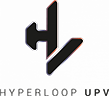 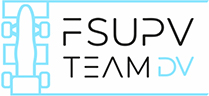 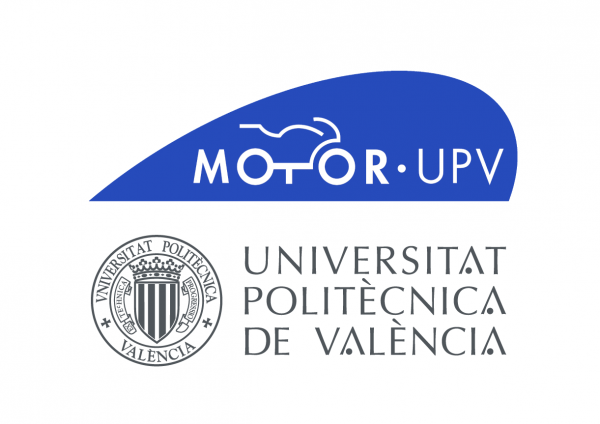 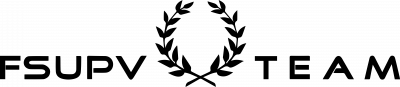 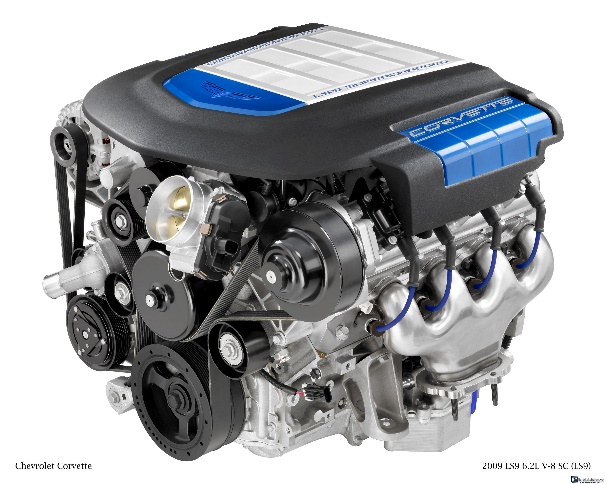 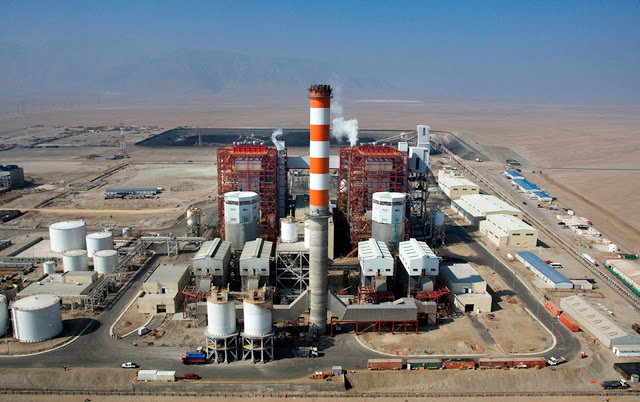 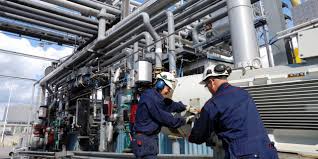 MENCIÓN TECNOLOGÍA TÉRMICA
Departamento de Máquinas y Motores Térmicos
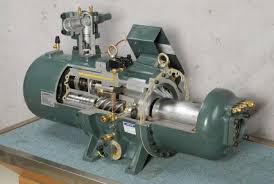 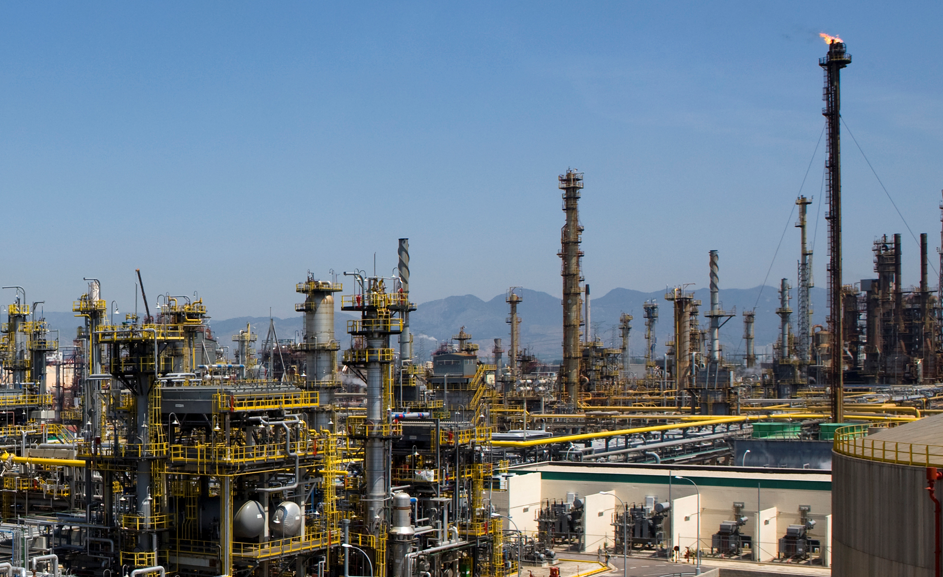 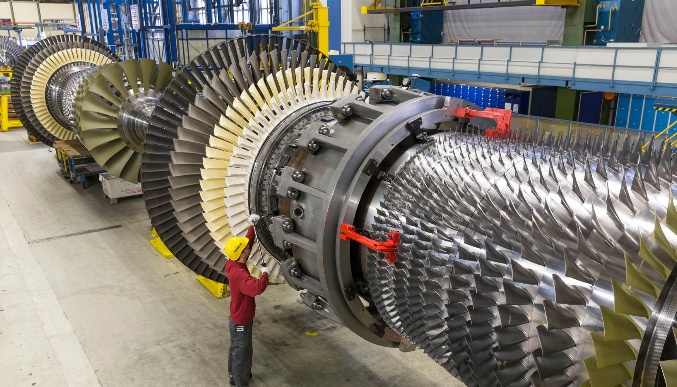